الصّف التّاسع/ مادّة التّربية الوطنيّة
الوحدة السادسة / الدرس الثالث
المحافظة على التراث الوطني
نادين محمود ربّاع
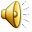 النتاجات
1- التعرف على طرق الحفاظ على التراث
2- الحفاظ على التراث مسؤولية عامة
3- بيان الجهود الحكومية في الحفاظ على التراث الوطني
4- تعداد المتاحف الأردنية وميزاتها
نادين محمود ربّاع
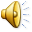 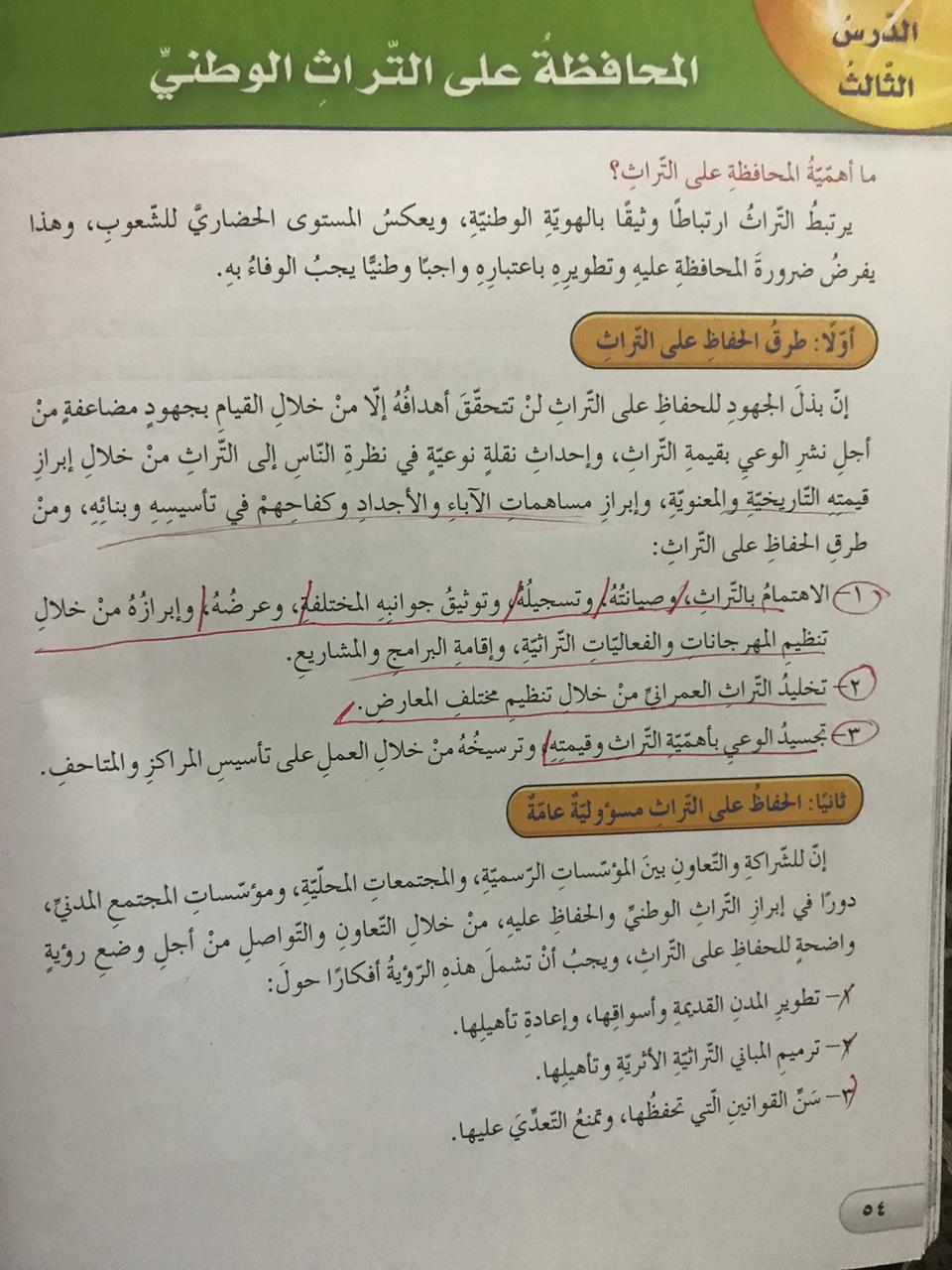 نادين محمود ربّاع
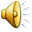 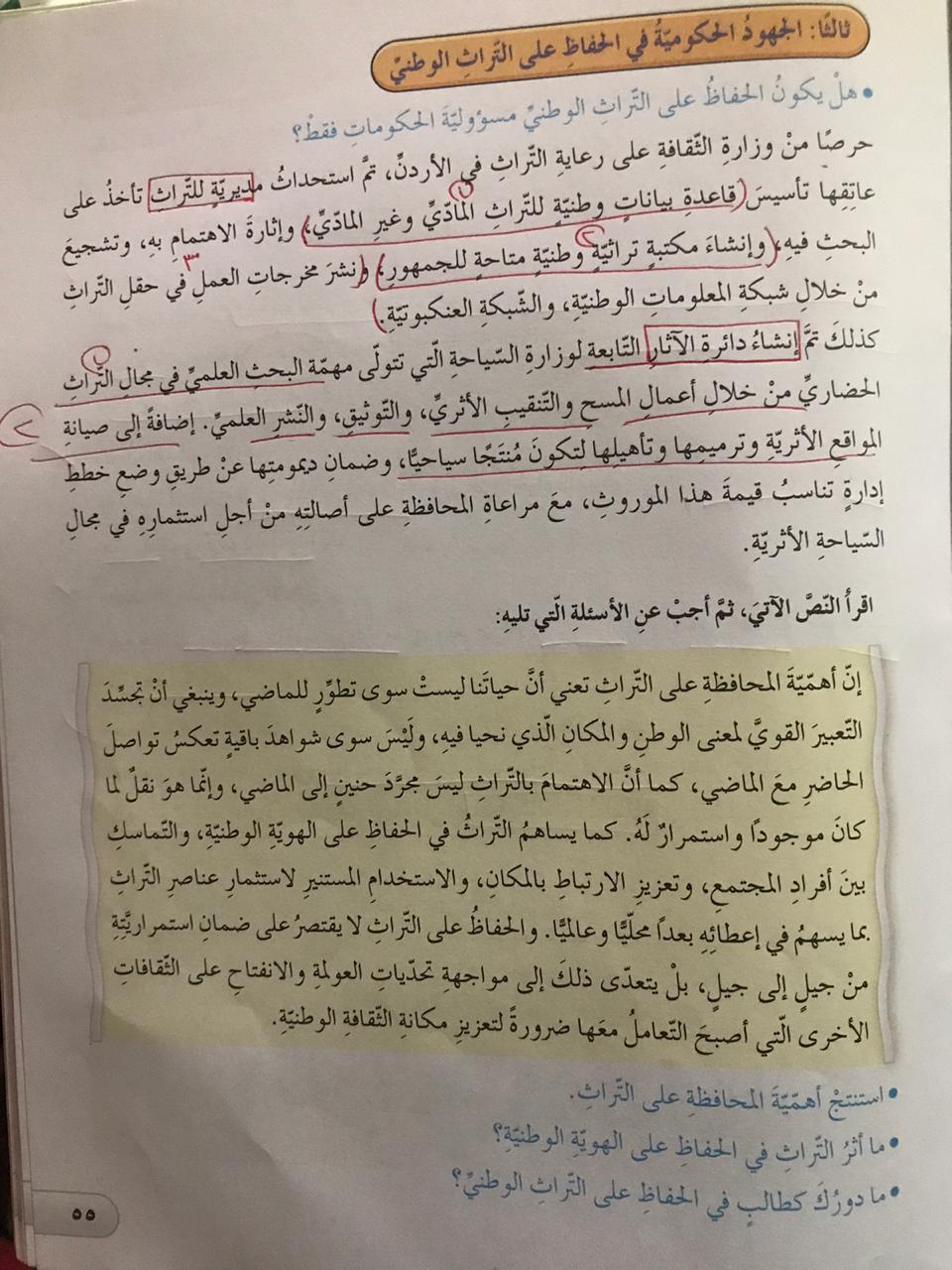 نادين محمود ربّاع
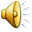 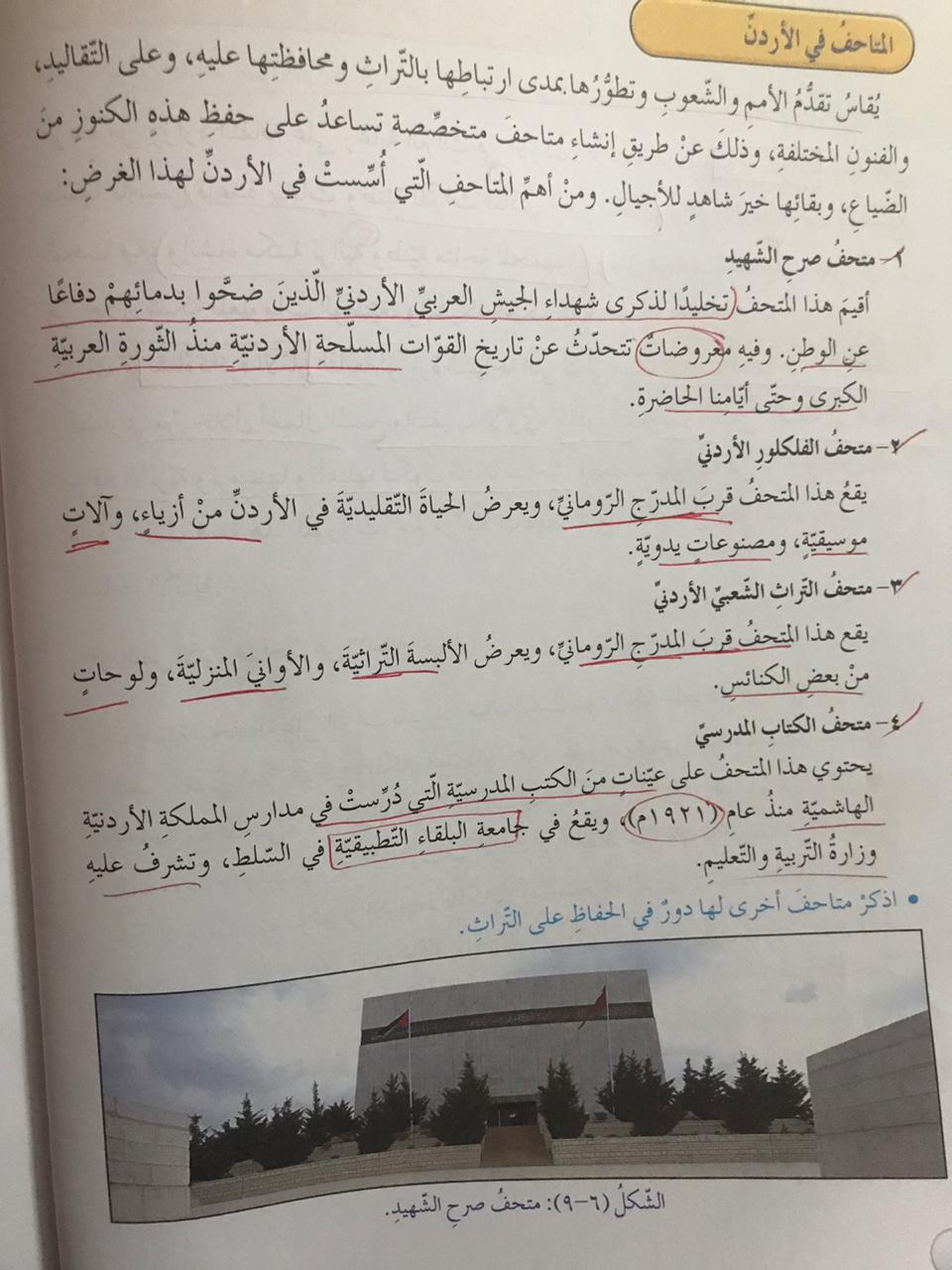 نادين محمود ربّاع
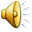 دمتم سالمين
نادين محمود ربّاع
نادين محمود ربّاع
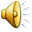